How to support children to cope with their parent’s imprisonment and enhance their potential to lead safe, included, happy, achieving lives?
Children of Prisoners Europe: the COPE network
Hannah Lynn | Kate Philbrick
Children of Prisoners Europe (COPE)
contact@networkcope.eu

10 January 2017
Quality of Childhood session
European Parliament
Children of Prisoners Europe
Structure
The issue 
The children’s needs
The children’s rights
Influencing change
Framing
What we do
Progress so far
Looking forward…
Children of Prisoners Europe
The child’s needs
800,000 voices (and the need for case-by-case analysis)
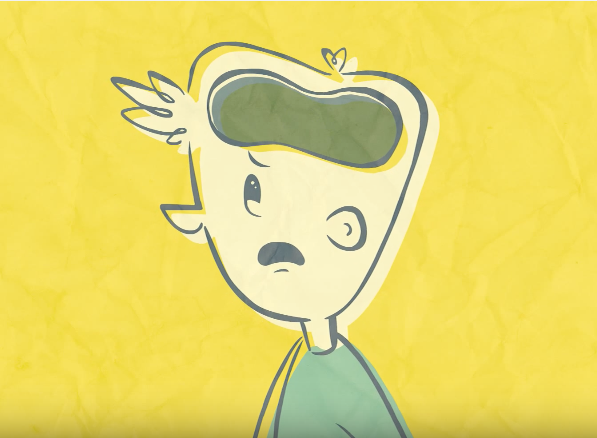 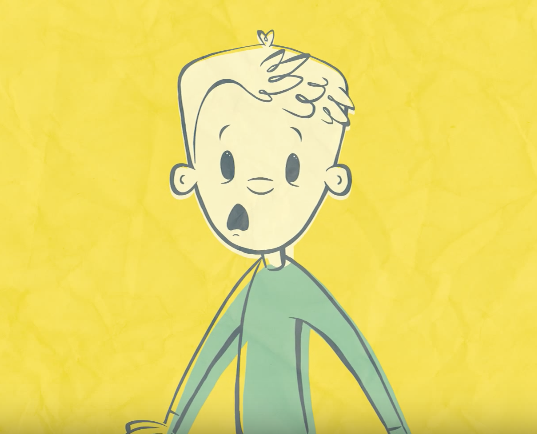 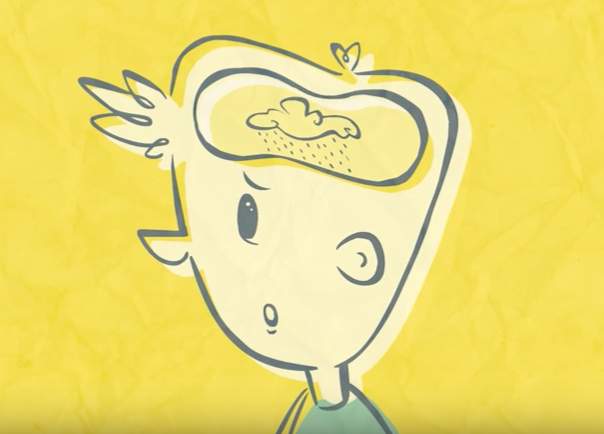 Children of Prisoners Europe
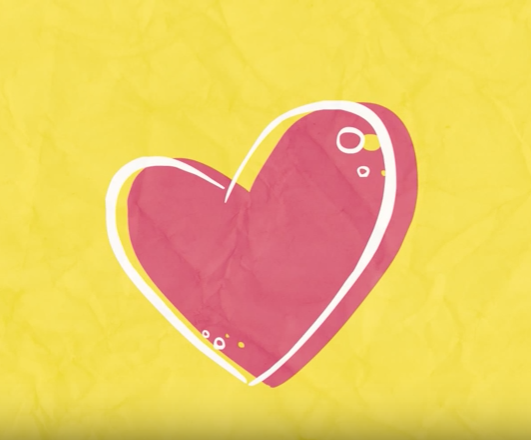 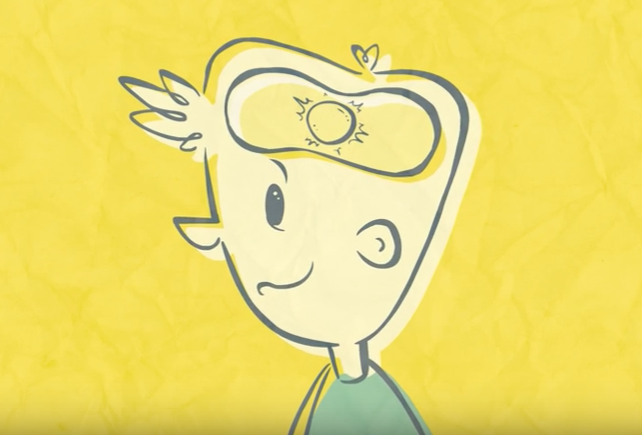 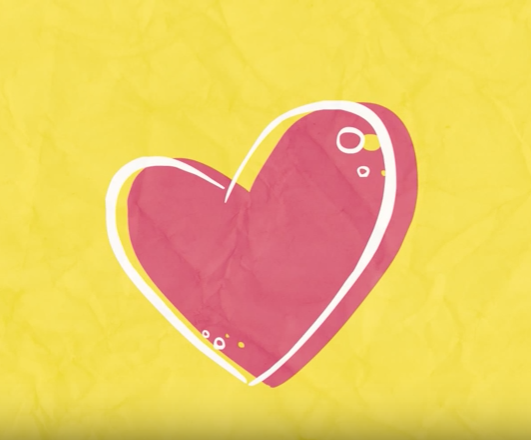 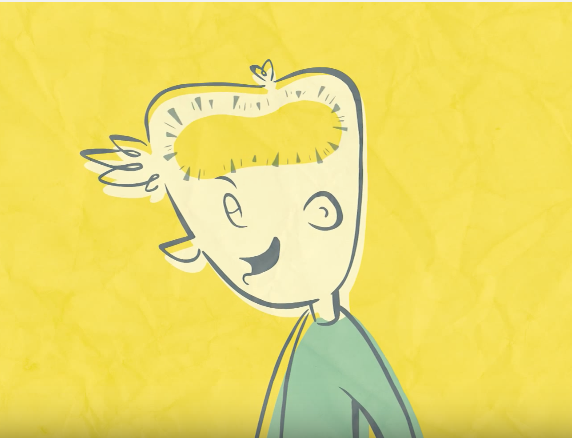 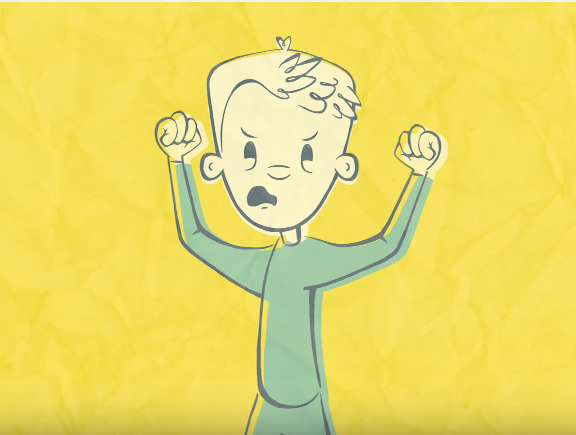 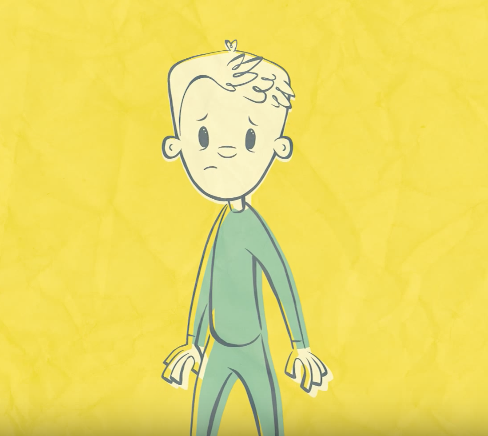 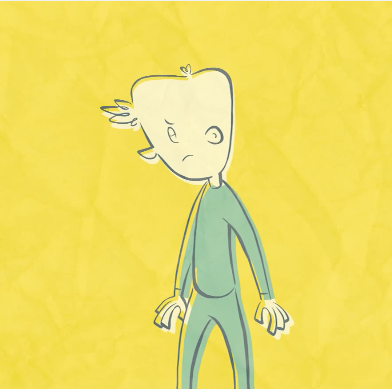 Children of Prisoners Europe
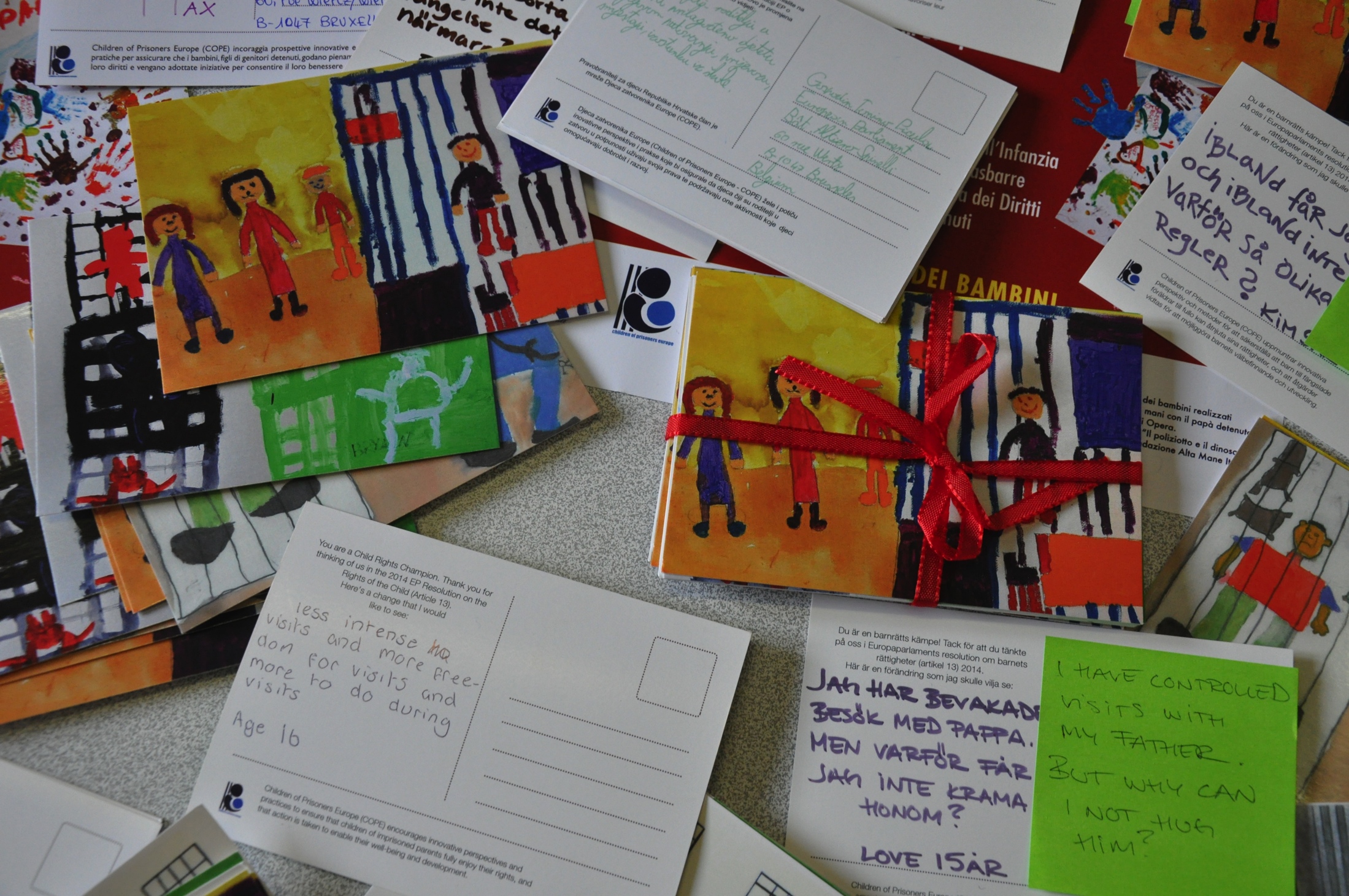 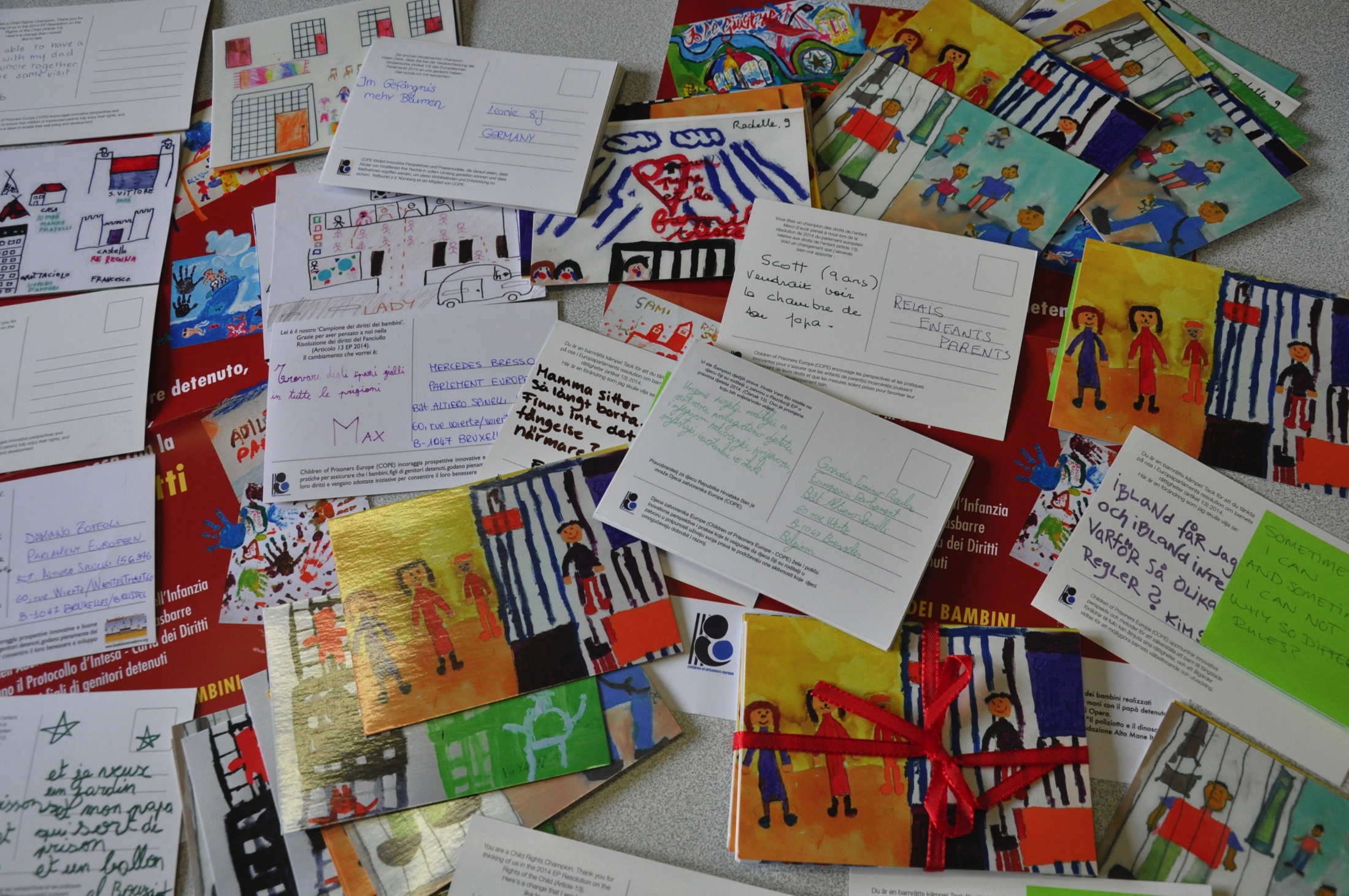 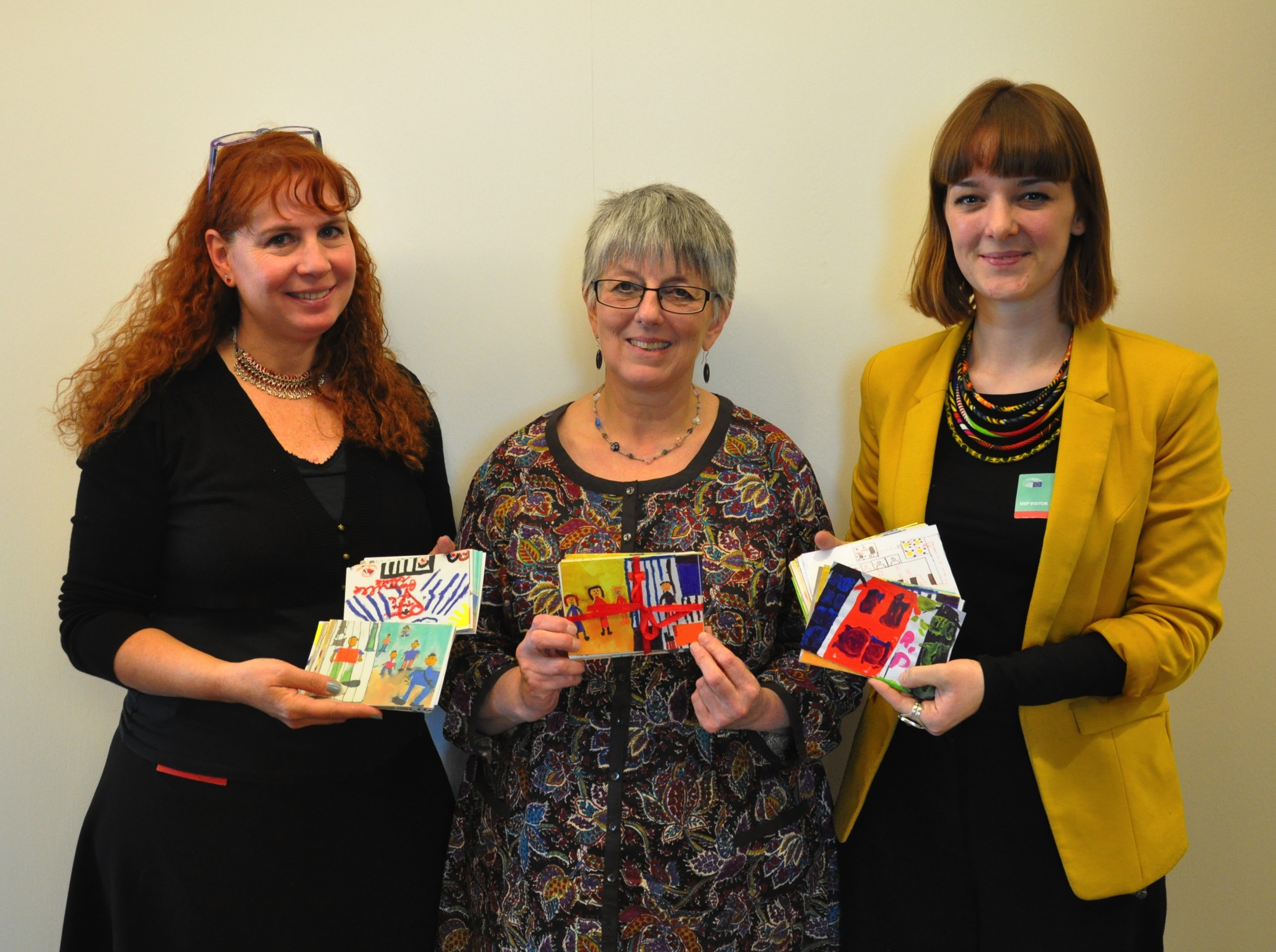 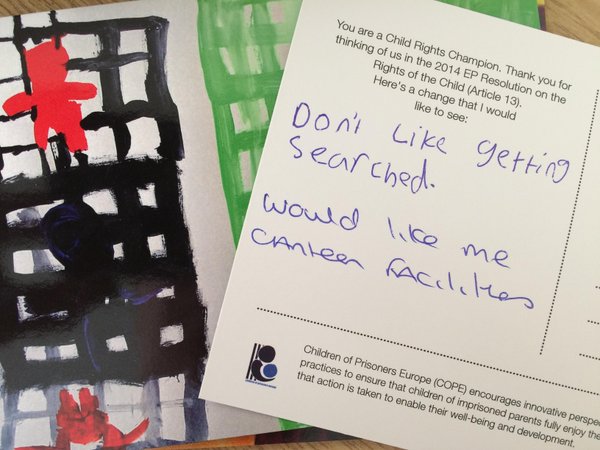 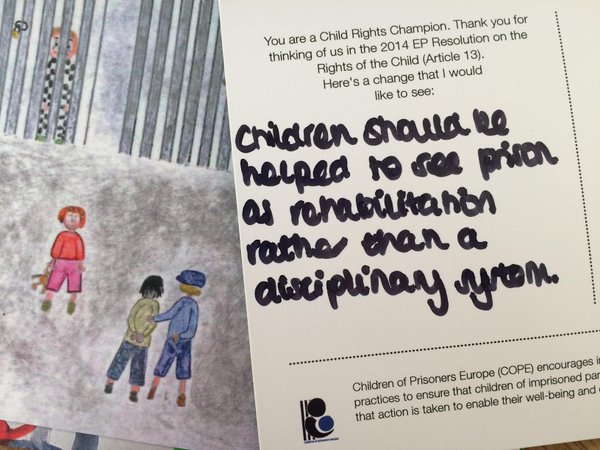 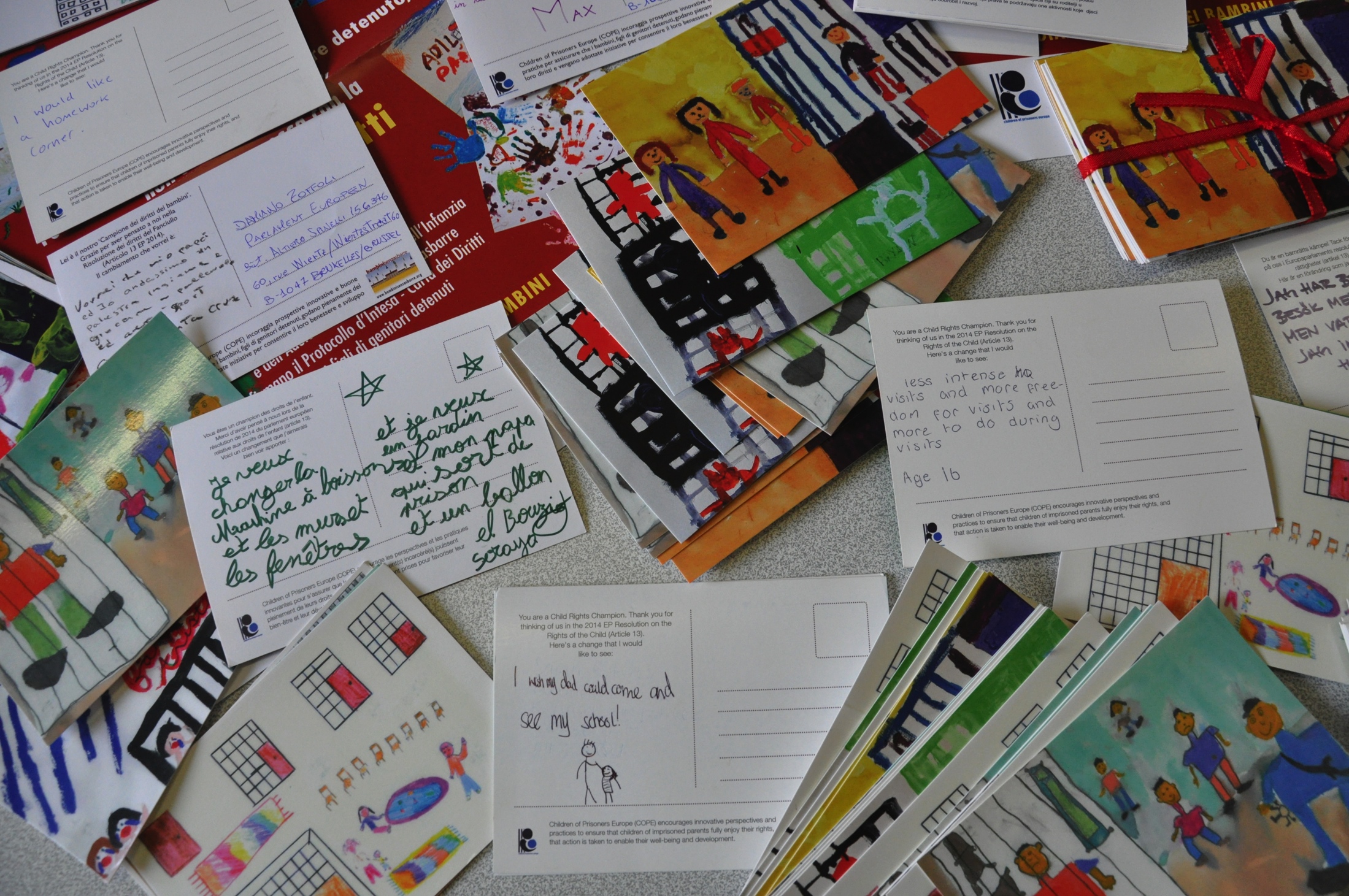 Role of care-giving parents and extended family
Honesty and openness
Early continuing and good quality contact and openness with imprisoned parent
Children able to confide in an adult
Peer Support
School Support
Enhanced support from NGOs, agencies, counseling if needed
Children of Prisoners Europe
Resilience factors - positive
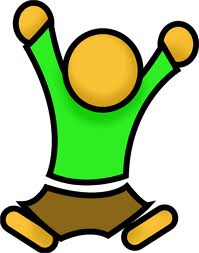 Source: Martin Manby
Children of Prisoners Europe
Protecting the child-parent bond (part 1)
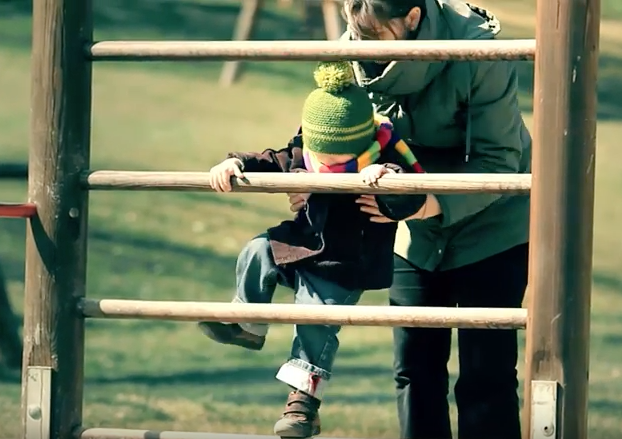 Protection from humiliation
Children of Prisoners Europe
Protecting the child-parent bond (part 2)
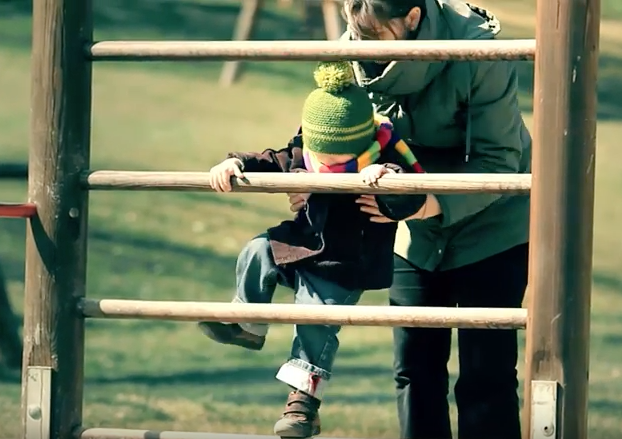 Alain Bouregba: 
Comment l’incarcération altère la conduite de l’individu /
How incarceration alters the child-parent relationship

Video documentary: https://goo.gl/wO62Tk
Children of Prisoners Europe
The rights of the child
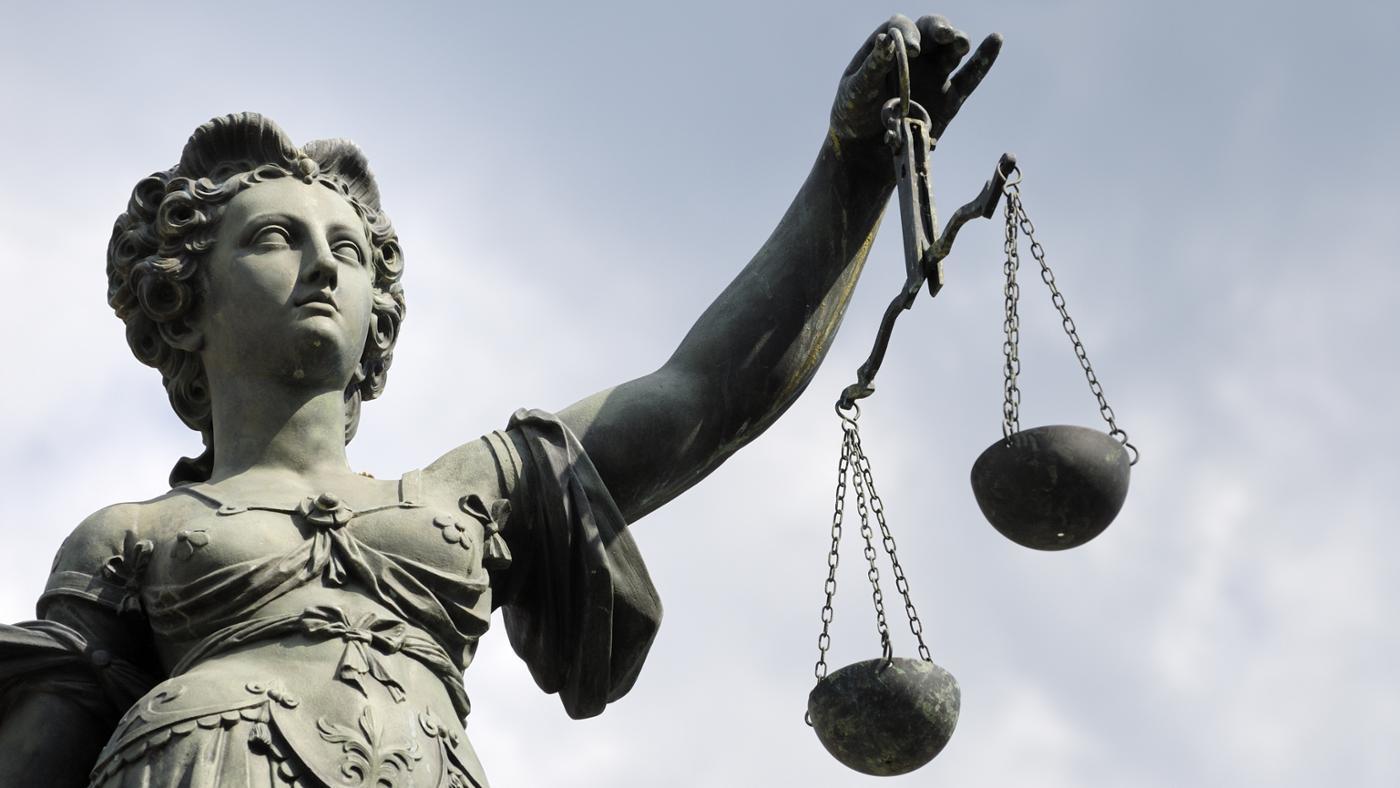 European Convention on Human Rights (1953): 
Article 8: Everyone has the right to respect for their private and family life

United Nations Convention on the Rights of the Child (1989)
Articles:
2: right to protection from discrimination on the basis of the status or activities of the child’s parents; 
3: right to have their best interests taken into consideration; 
9: right to contact with their parents;
12: right to express their views in all matters concerning them. 
as well as 5, 6.2, 9.1, 31…

Charter of Fundamental Rights of the European Union (2000/2009):
Article 24: Rights of the child to protection, care, well-being, express views freely, best interests and the right to maintain a personal and direct relationship with both parents
Children of Prisoners Europe
Provision for children (schools, child protection, etc.)
Health and mental health protection
Social welfare
NGOs, COPE...
Justice system
Penal system
Ombuds-persons
Police
Researchers
A multi-sectoral issue
With thanks to: Maja Gabelica Šupljika
Children of Prisoners Europe
Frame-reflective advocacy
Source: Schneider and Ingram,1993:336
Children of Prisoners Europe
Instrumental
Holistic
stigma
Victim
(Re)framing dynamic: Children of prisoners
Source: Paul Stubbs & Anka Kekez-Kostro
Children of Prisoners Europe
Provision for children (schools, child protection, etc.)
Health and mental health protection
Social welfare
NGOs, COPE...
Justice system
Penal system
Ombuds-persons
Police
Researchers
A multi-sectoral issue
… with multi-sectoral importance
With thanks to: Maja Gabelica Šupljika
Benefiting: 
child (psychological, rights, interests, school, family life…)
imprisoned parent
caregiver(s)
the prison (dynamic security)
police 
government
sectors of health and mental health protection
schools 
the taxpayer (reducing reoffending / trans-generational offending)
the EU and its Member States
Children of Prisoners Europe
Where does the COPE network span?
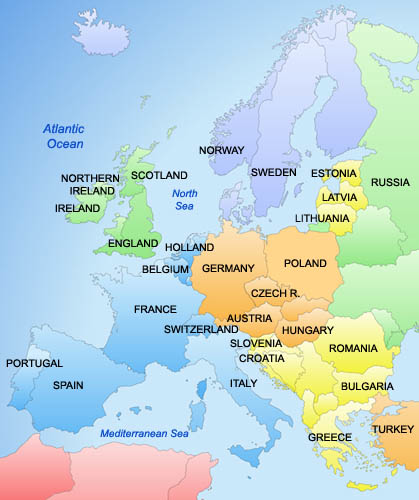 • The only pan-European network
• Members, partners or contacts in all EU States

• Active within prison-related, child rights and welfare fields
• Awareness-raising and new ways of thinking, acting and interacting
• Foster cross-sphere collaboration (public and private agencies)
Children of Prisoners Europe
COPE’s pyramid of priorities
Children of Prisoners Europe
Promoting good practice
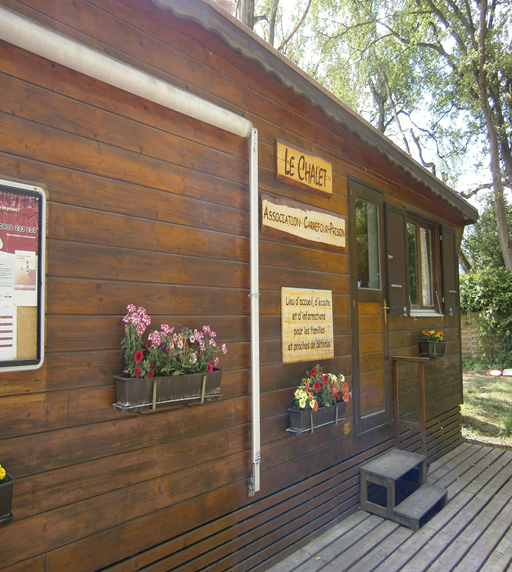 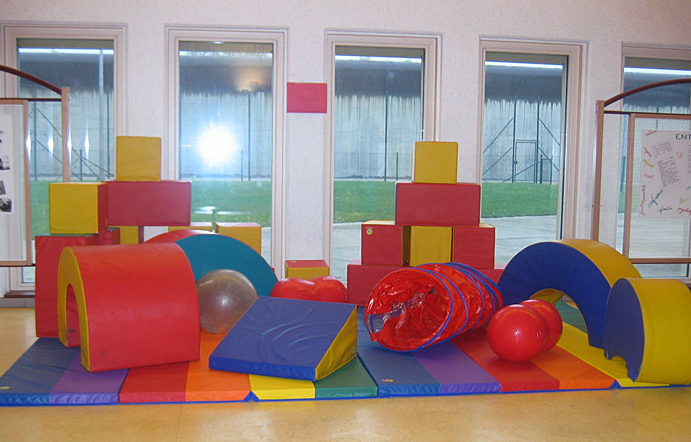 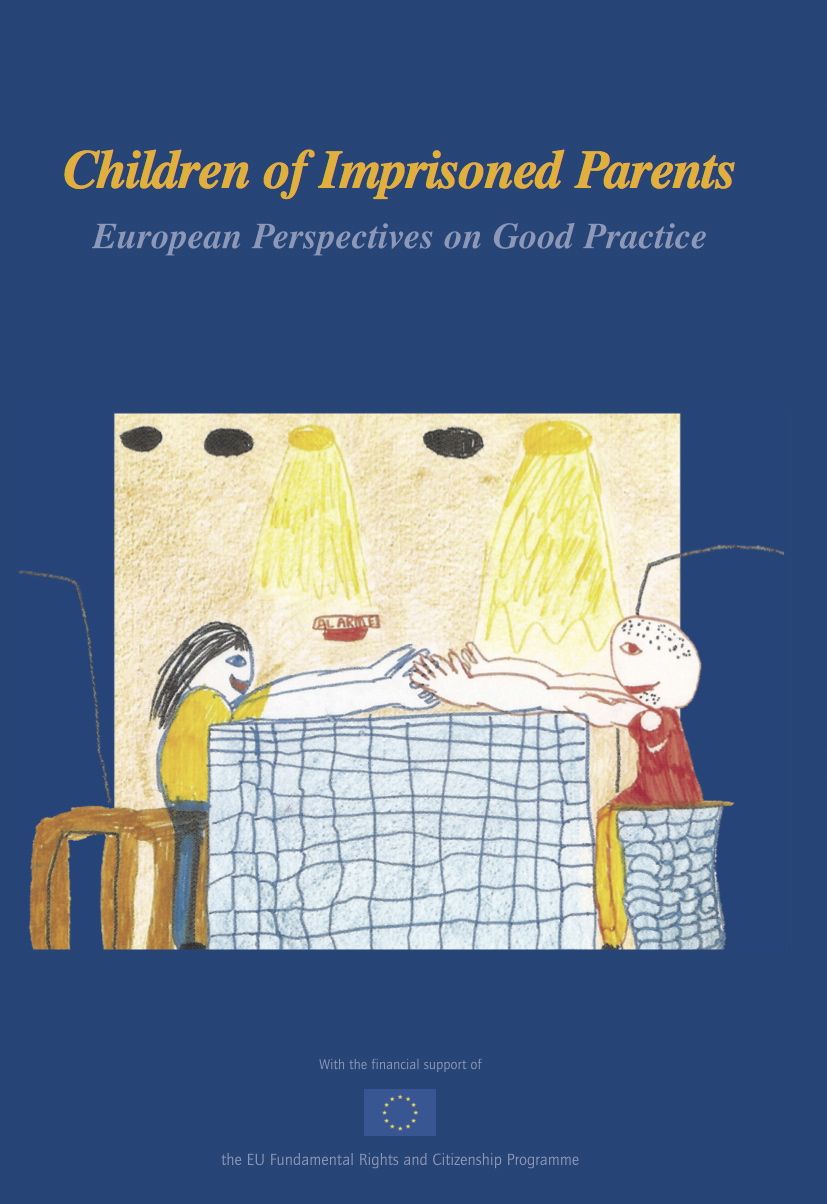 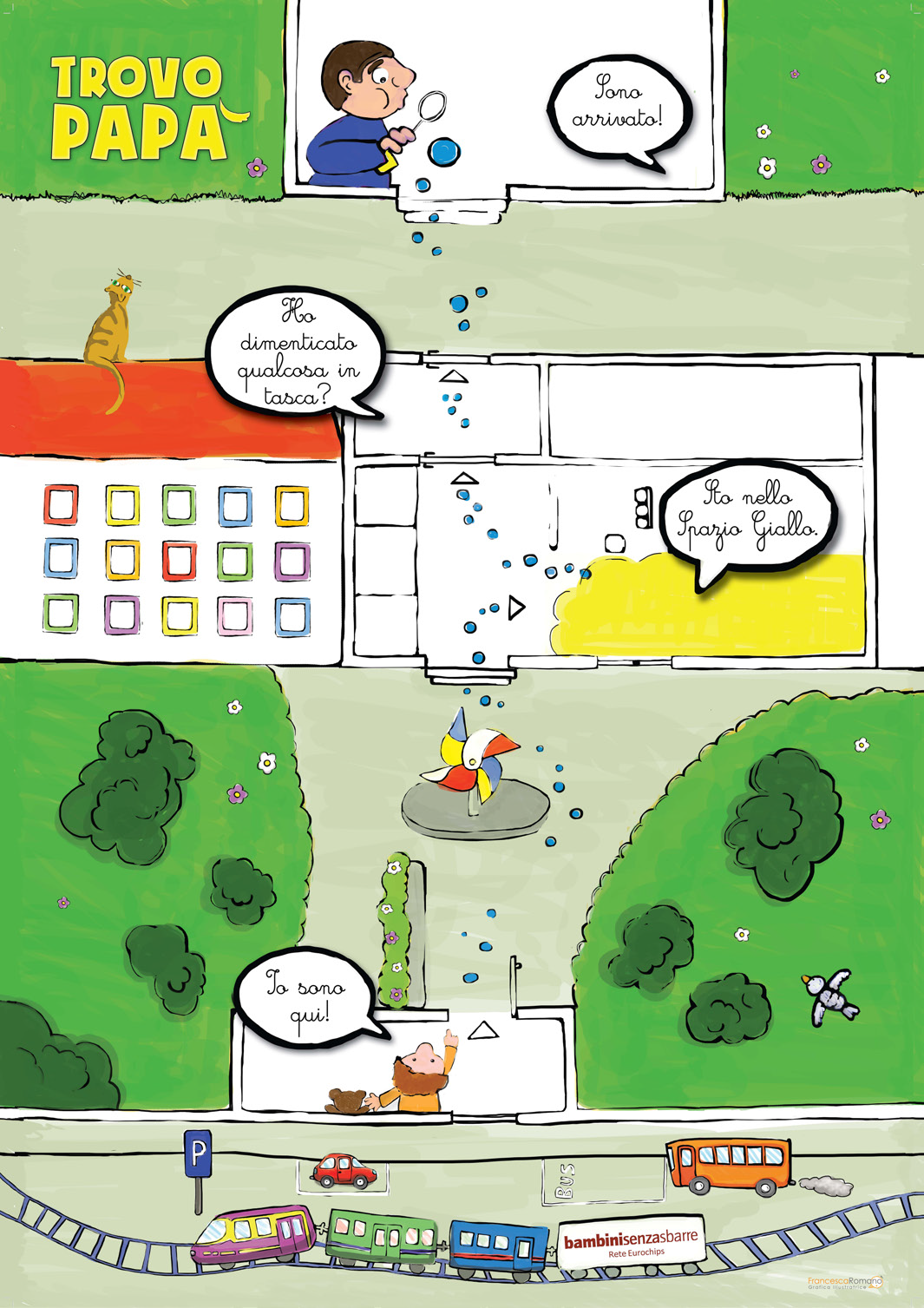 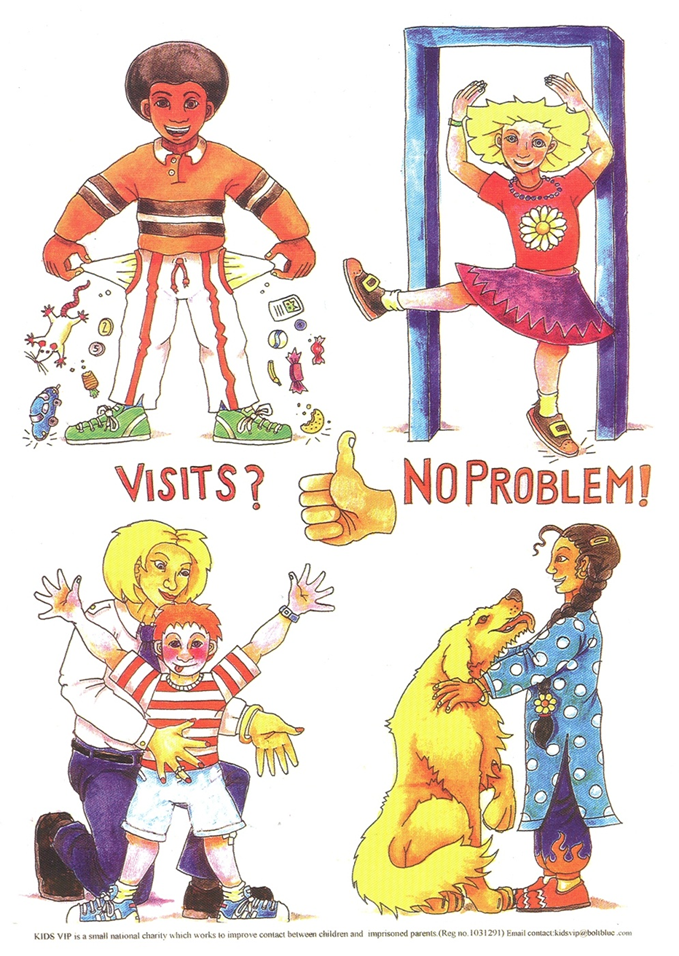 Children of Prisoners Europe
Ethical considerations
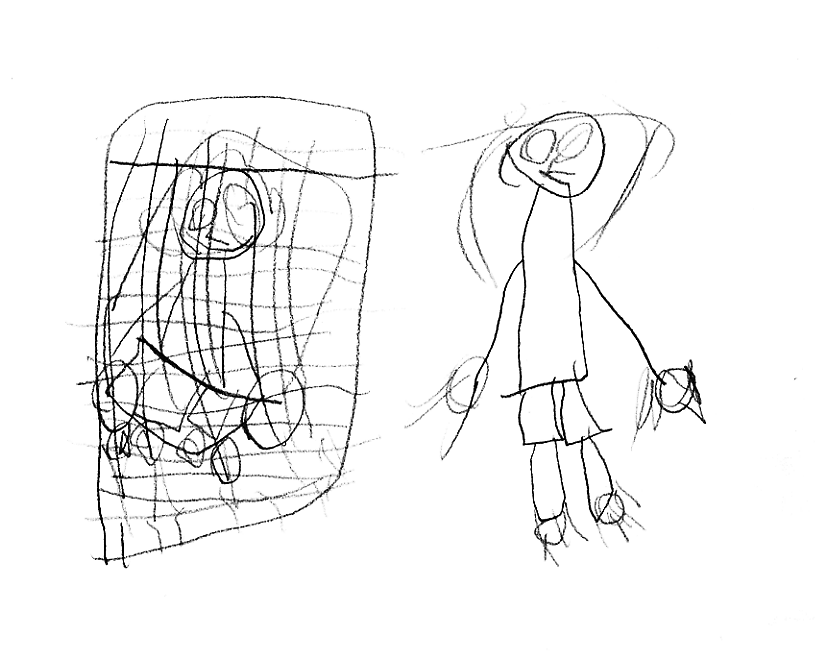 “Aligning oneself with a just cause does not guarantee just action.”
Children of Prisoners Europe
Children of prisoners… in Europe
1989 UN Convention on the Rights of the Child (Article 9, separation)
2000 European Network for Children of Imprisoned Parents (Eurochips) founded
2006 First pan-European conference on issue
2008 EP motion for resolution on impact of parental imprisonment
2009 1st EU-funded transnational project on rights of children of prisoners
2010 1st EU-funded transnational project with children of prisoners (n=987) on needs
2011 UN Day of General Discussion
2013 EU & UNICEF lists of “vulnerable children”
2014 European Parliament Resolution on the 25th anniversary of the UNCRC (Article 13)
2015 Written Response from Commissioner for Justice, European Commission
2016 Council of Europe Strategy on the Rights of the Child (2016-2021)
2016 European Parliament Written Declaration on children of imprisoned parents
2017 …
Children of Prisoners Europe
Looking forward…
Council of Europe
United Nations
European Union
[Speaker Notes: HL]
Children of Prisoners Europe
Looking forward…
Council of Europe
Council for Penological Co-Operation (PC-CP)
+
European Committee on Crime Problems (CDPC) 


Committee of Ministers Recommendation 
on children with imprisoned parents (2017)
Children of Prisoners Europe
Looking forward…
Council of Europe
United Nations
European Union
Children of Prisoners Europe
Looking forward…
United Nations
Intersessional Briefing for States
1 February 2017

Memorandum of Understanding (Italian example)
Chair of the UN Committee on the Rights of the Child

Handbook on Children with Incarcerated Parents

UNODC, UNICEF & OHCHR joint handbook
Children of Prisoners Europe
Looking forward…
Council of Europe
United Nations
European Union
Children of Prisoners Europe
Memorandum of Understanding (Italy)
Italian Ministry of Justice,
Ombudsman for Childhood and Adolescence 
&
Bambinisenzasbarre
Judicial orders, judgments and sentences
Children visiting prisons
Other types of contact
Training of prison staff
Information and support
Data collection
Children living with mothers in prison
Monitoring committee
Children of Prisoners Europe
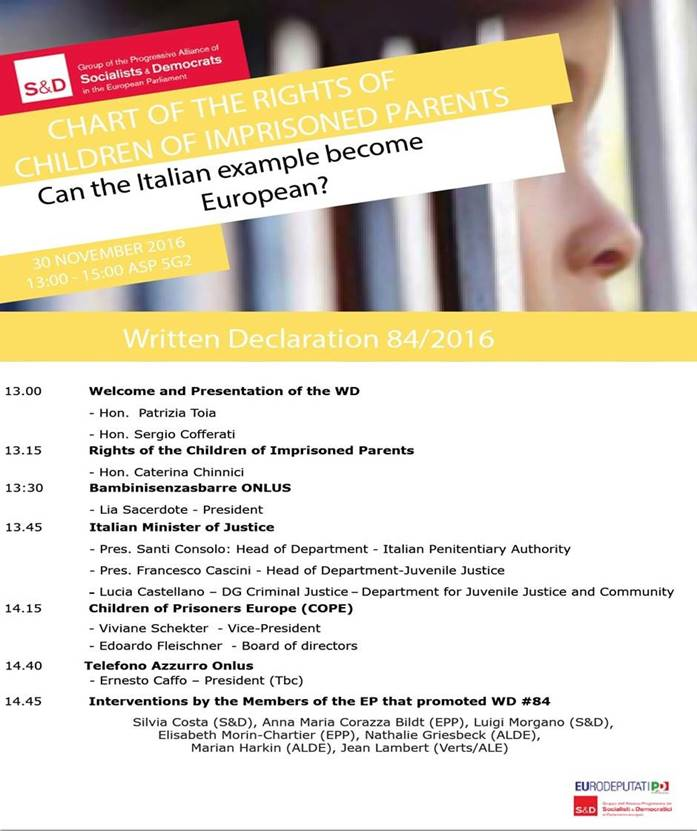 Children of Prisoners Europe
European Union
Memorandum of Understanding

Written Declaration

Parliamentary Questions

The Open Method of Coordination?

What else?
Children of Prisoners Europe
Challenges and priorities
CHALLENGESData collectionPolicy gapsAbstract nature
Reaching those “hard-to-reach” children
Cultural differences (also positive)Biggest change needed is attitudinal
Funding beyond the EU
Mainstreaming for child protection and support agencies

PRIORITIES
Italian Memorandum of Understanding
Non-violent role models for children
Strategic framing for advocacy
Data collection
Funding beyond the EU
Children of Prisoners Europe
Next steps:
New in-schools initiative
across Europe
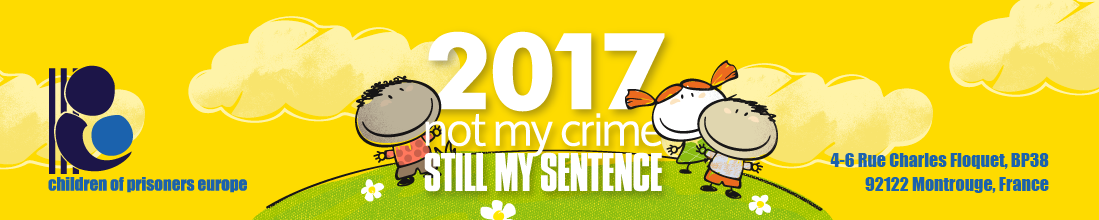 Children of Prisoners Europe
It’s time to act
Please leave the postcard with your name + one action you’d like to take to benefit children of prisoners
Children of Prisoners Europe
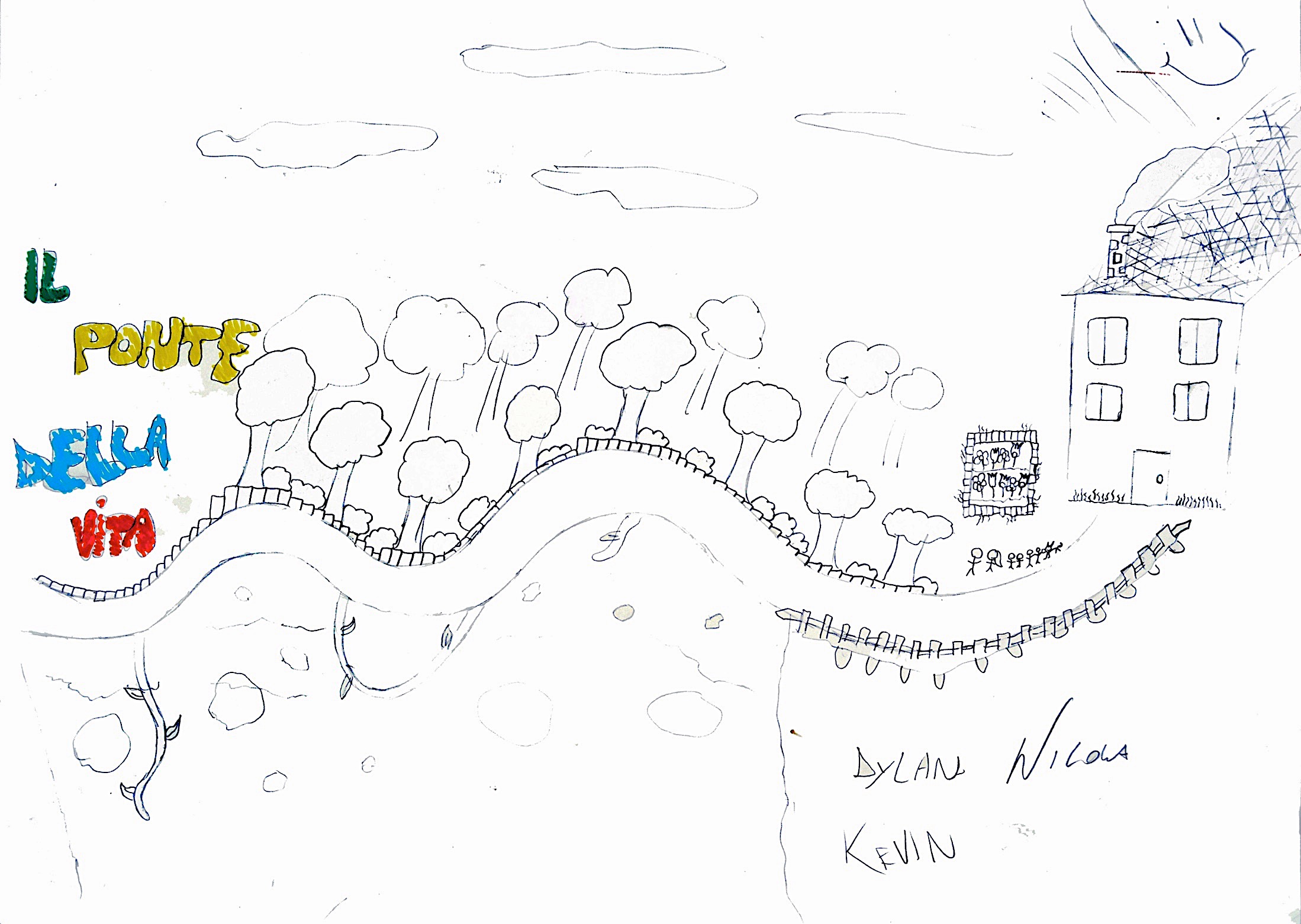 “When Dad comes home everything will be resolved and the road will become straight again“ 
Dylan, 11 years old
Hannah Lynn | Kate Philbrick
Children of Prisoners Europe (COPE)
contact@networkcope.eu

10 January 2017
Quality of Childhood session
European Parliament
Thank you
Children of Prisoners Europe
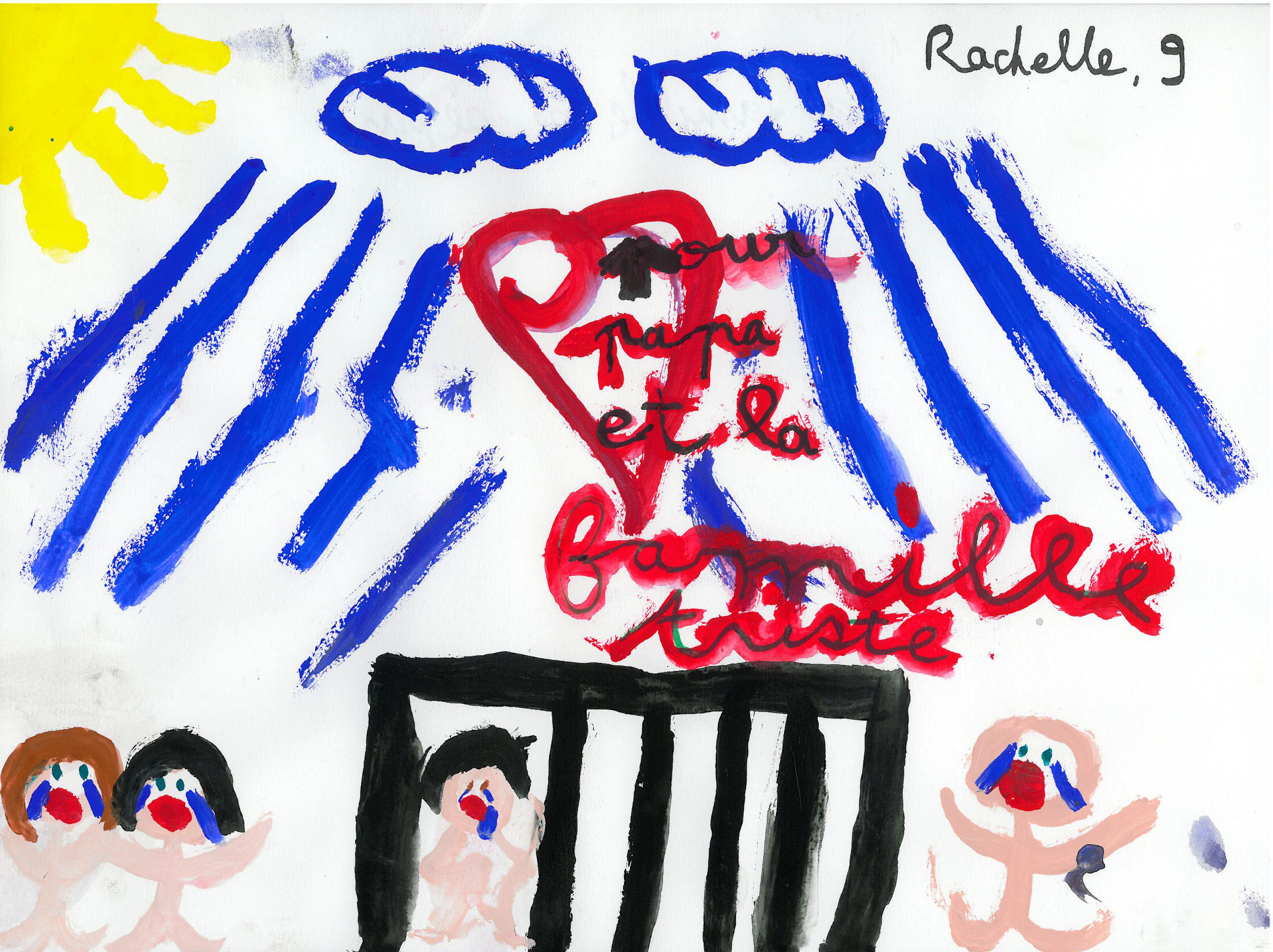 Kate Philbrick | Hannah Lynn
contact@networkcope.eu
Children of Prisoners Europe (COPE)
10 January 2017
Quality of Childhood session
European Parliament
Thank you
Children of Prisoners Europe
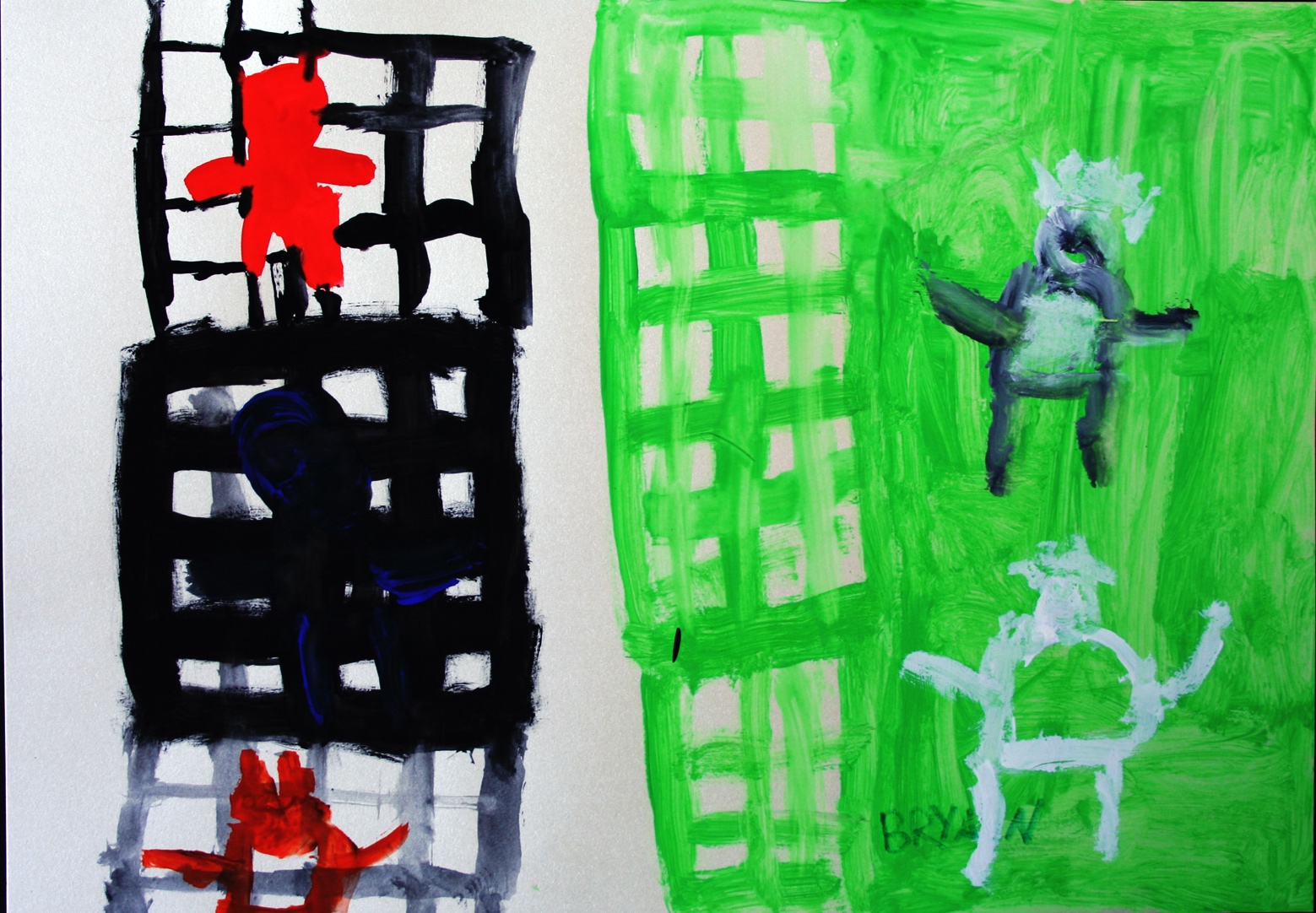 Kate Philbrick | Hannah Lynn
contact@networkcope.eu
Children of Prisoners Europe (COPE)
10 January 2017
Quality of Childhood session
European Parliament
Thank you
Children of Prisoners Europe
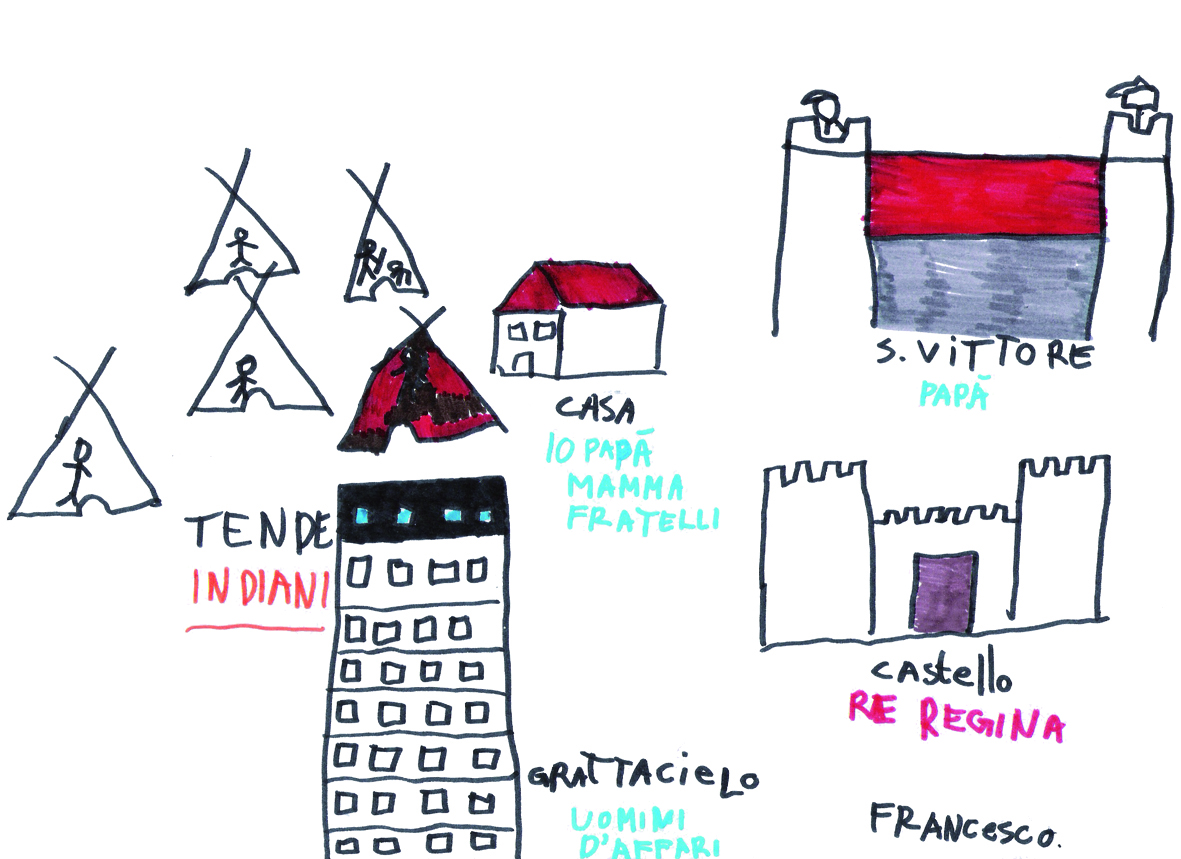 Kate Philbrick | Hannah Lynn
contact@networkcope.eu
Children of Prisoners Europe (COPE)
10 January 2017
Quality of Childhood session
European Parliament
Thank you
Children of Prisoners Europe
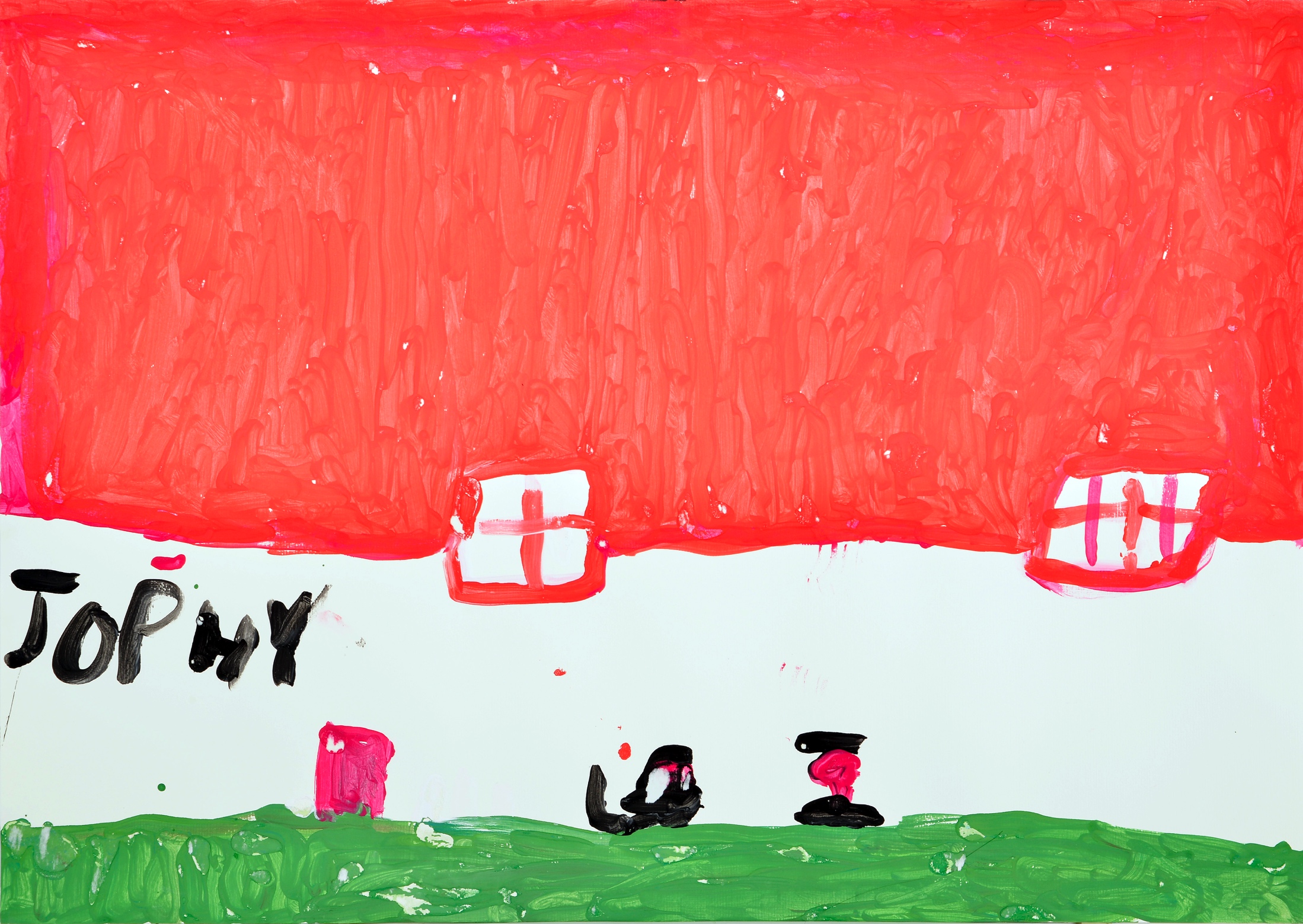 “The big wall scares me” 
Jophy, 7 years old
Kate Philbrick | Hannah Lynn
contact@networkcope.eu
Children of Prisoners Europe (COPE)
10 January 2017
Quality of Childhood session
European Parliament
Thank you
Children of Prisoners Europe
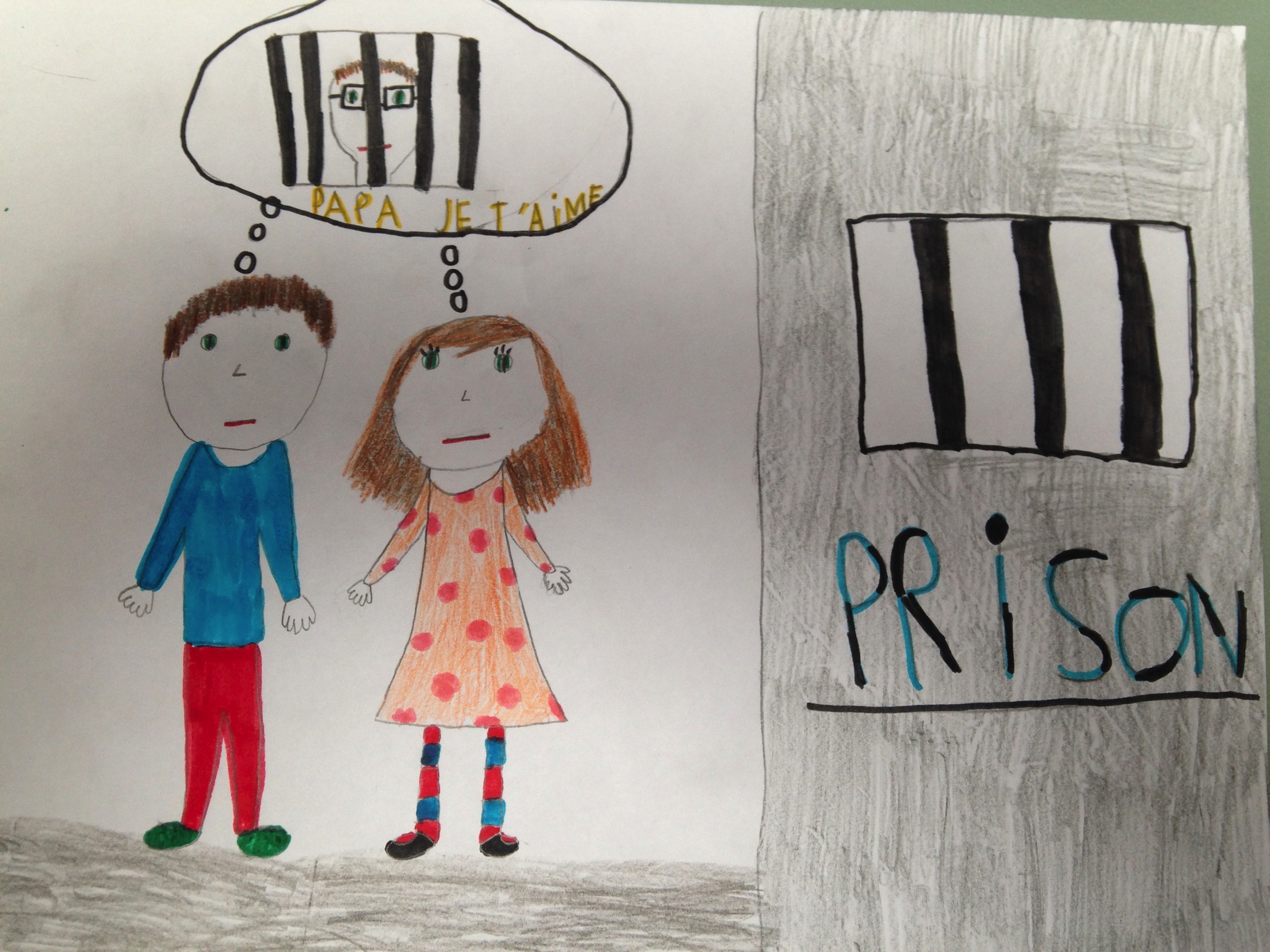 Kate Philbrick | Hannah Lynn
contact@networkcope.eu
Children of Prisoners Europe (COPE)
10 January 2017
Quality of Childhood session
European Parliament
Thank you
Children of Prisoners Europe
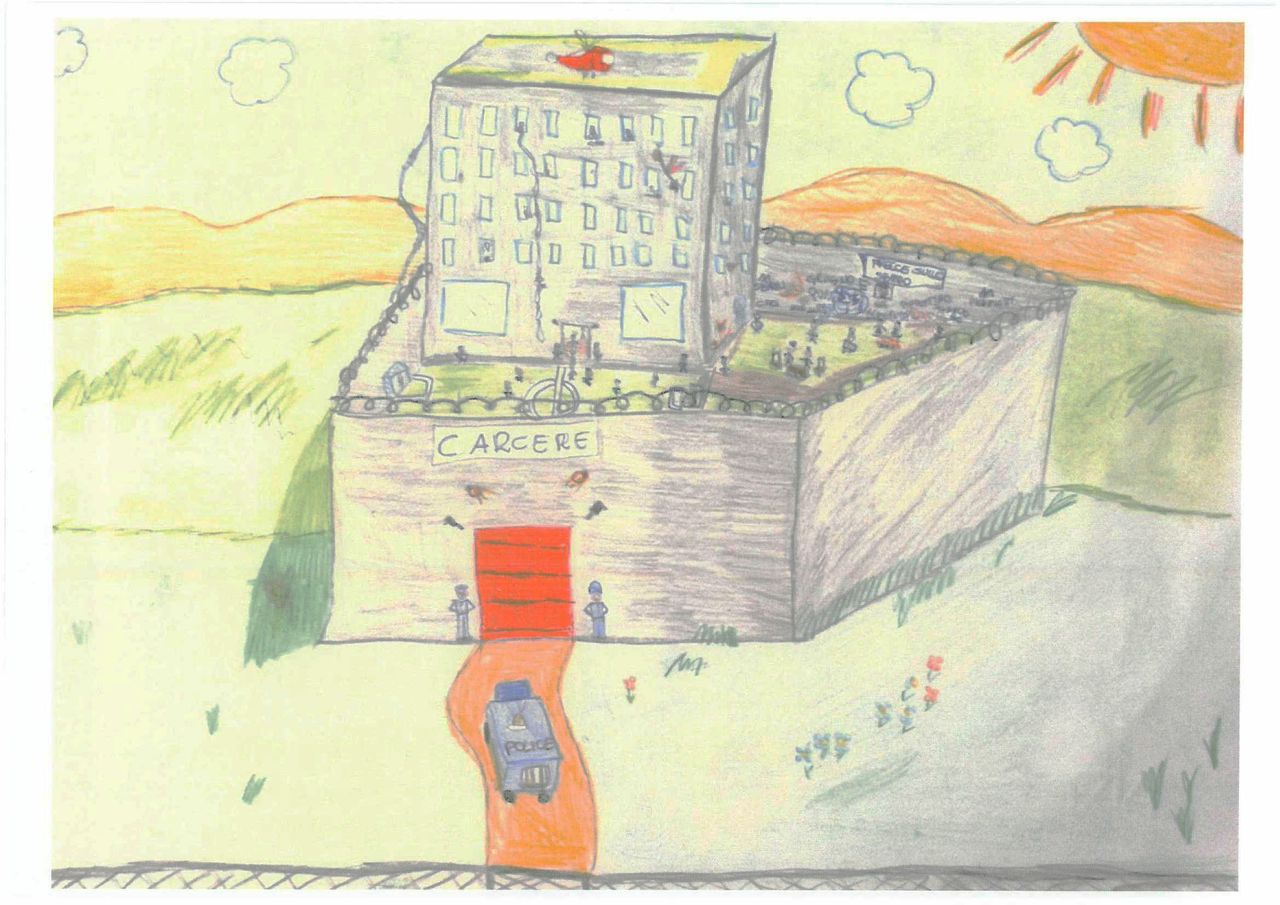 Kate Philbrick | Hannah Lynn
contact@networkcope.eu
Children of Prisoners Europe (COPE)
10 January 2017
Quality of Childhood session
European Parliament
Thank you
Children of Prisoners Europe
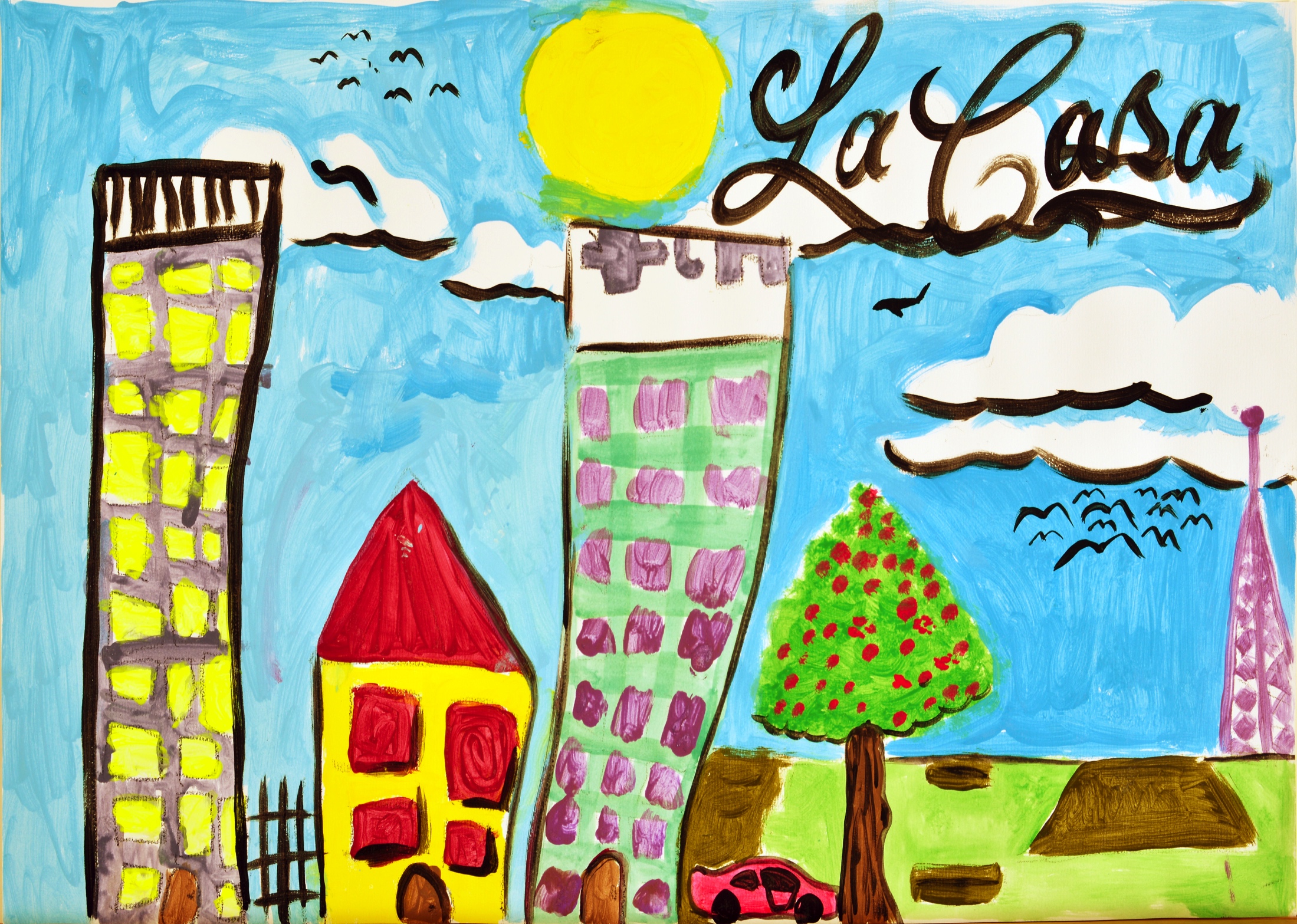 Kate Philbrick | Hannah Lynn
contact@networkcope.eu
Children of Prisoners Europe (COPE)
10 January 2017
Quality of Childhood session
European Parliament
Thank you
Children of Prisoners Europe
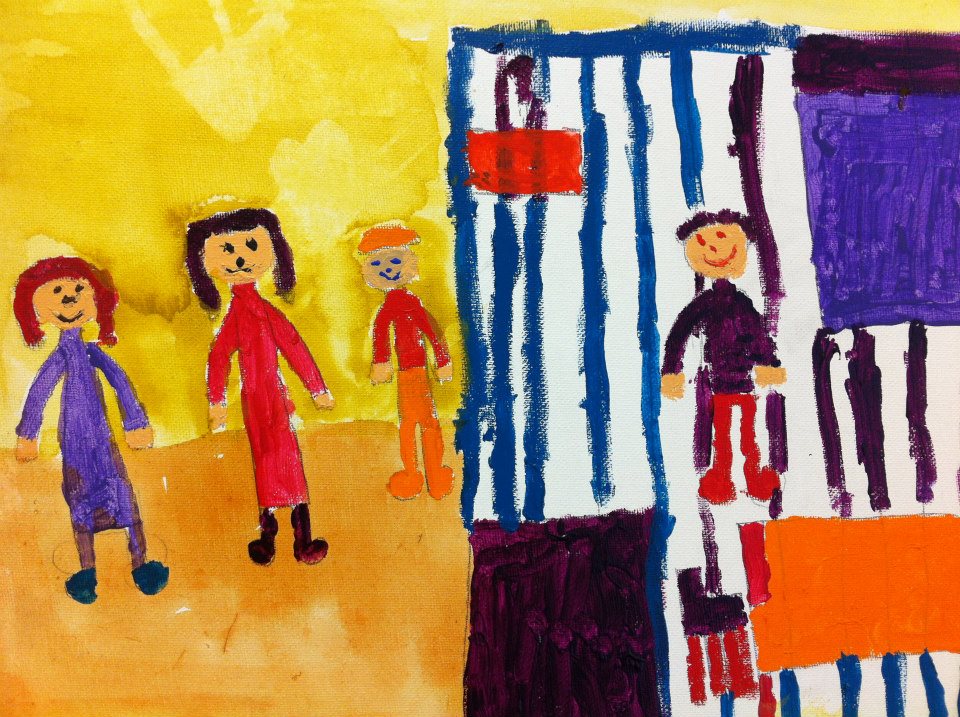 Kate Philbrick | Hannah Lynn
contact@networkcope.eu
Children of Prisoners Europe (COPE)
10 January 2017
Quality of Childhood session
European Parliament
Thank you
Children of Prisoners Europe
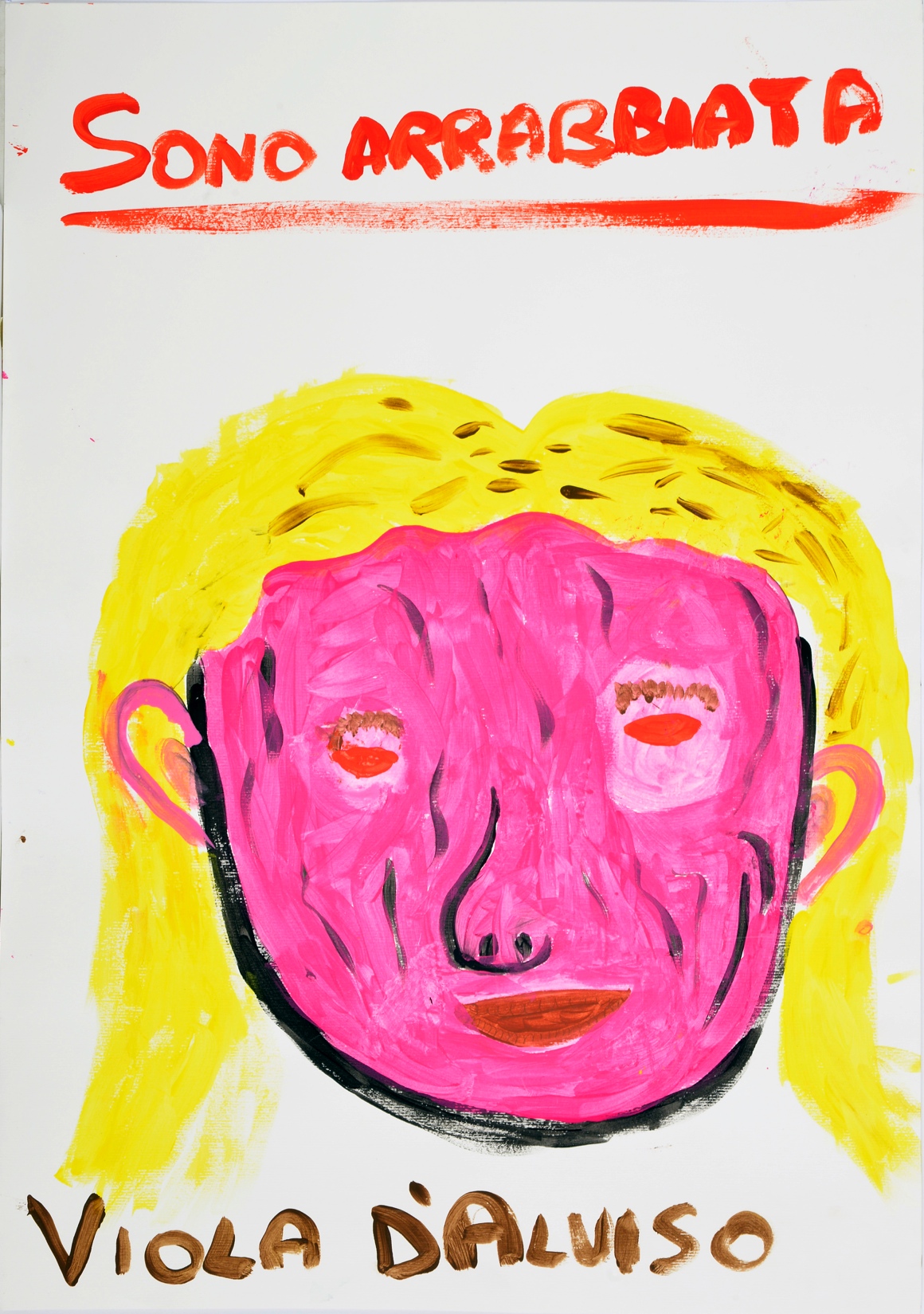 “Io sono arrabbiata con papà, ma non dico perché” 
/
“I’m angry at my dad, but I don’t say why”
 
Viola, 6 years old
Kate Philbrick | Hannah Lynn
contact@networkcope.eu
Children of Prisoners Europe (COPE)
10 January 2017
Quality of Childhood session
European Parliament
Thank you
Children of Prisoners Europe
Food for thought
If you were a child of a prisoner, how would you want to be treated?

How could you envisage making one change within your work setting, to support a child whose parent is in prison?
[Speaker Notes: Small group work answering 2 questions

1. If you were a child of a prisoner, how would you want to be treated?
2. How could you envisage making one change within your work setting, to support a child whose parent is in prison?

For discussions: What they can do, what we can do for them, anything we could do differently to support the children better, and what COPE could do differently to further the interests of the children?]
Children of Prisoners Europe
Food for thought
If you were a child of a prisoner, how would you want to be treated?

How could you envisage making one change within your work setting, to support a child whose parent is in prison?
[Speaker Notes: Small group work answering 2 questions

1. If you were a child of a prisoner, how would you want to be treated?
2. How could you envisage making one change within your work setting, to support a child whose parent is in prison?

For discussions: What they can do, what we can do for them, anything we could do differently to support the children better, and what COPE could do differently to further the interests of the children?]